Figure 1. Schematic representation of the human MC4R. Amino acids are indicated as circles in single-letter ...
Hum Mol Genet, Volume 12, Issue 5, 1 March 2003, Pages 561–574, https://doi.org/10.1093/hmg/ddg057
The content of this slide may be subject to copyright: please see the slide notes for details.
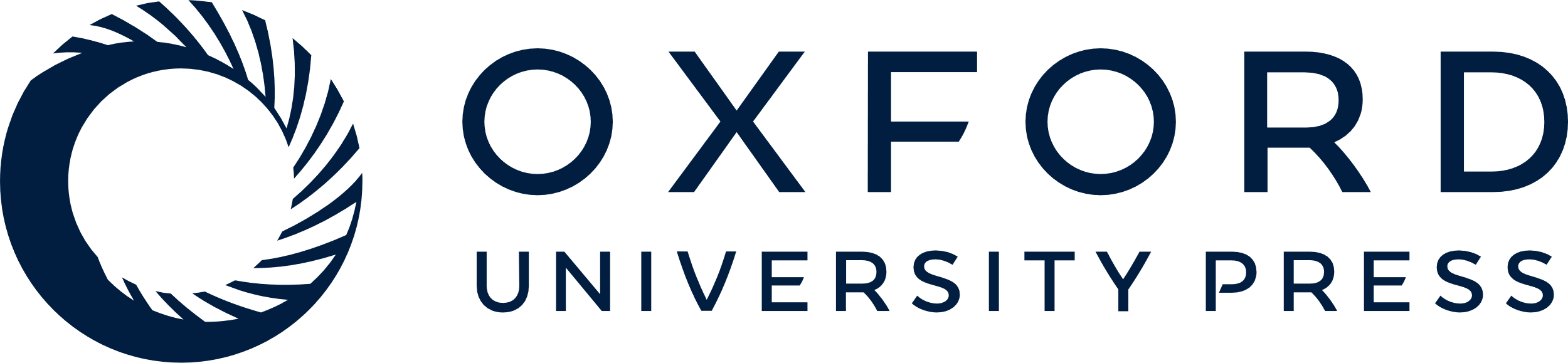 [Speaker Notes: Figure 1. Schematic representation of the human MC4R. Amino acids are indicated as circles in single-letter code. Amino acids affected by mutations are shaded and specific mutations are then indicated with ovals. Mutations found in heterozygote form are indicated with a clear oval, and mutations found in homozygote form are indicated with a shaded oval. Codon number 1 refers to the start methionine. The seven transmembrane domains are indicated with Roman Numerals. ECL abbreviates extracellular loop, and ICL abbreviates intracellular loop.


Unless provided in the caption above, the following copyright applies to the content of this slide:]